Обучение моей бабушки работе с Интернетом
Шаг 1
Я рассказал ей про браузеры . Больше всего ей понравился Google Chrome. Затем я научил ее «гуглить» и показал все основные сервисы Google: Youtube,  Google карты, Google почта,  Google переводчик и другие. Больше всего ей понравился Youtube.
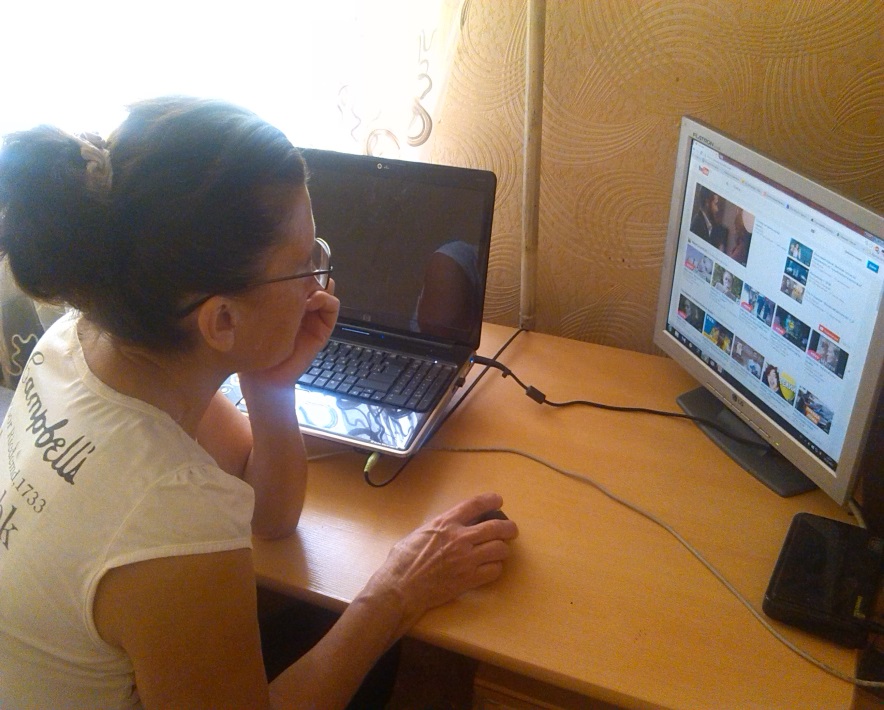 Шаг 2
Я зарегистрировал ее на сайте https://www.gosuslugi.ru/  , где она сможет : узнать свой трудовой стаж; расчетный пенсионный капитал; информацию о страховщике, у которого формируются пенсионные накопления., записаться на прием к врачу, оплатить жилищно-коммунальные услуги , подать налоговую декларацию  или получить загранпаспорт. Ей очень понравилось, то что она теперь может выполнить все эти процедуры не выходя из дома.
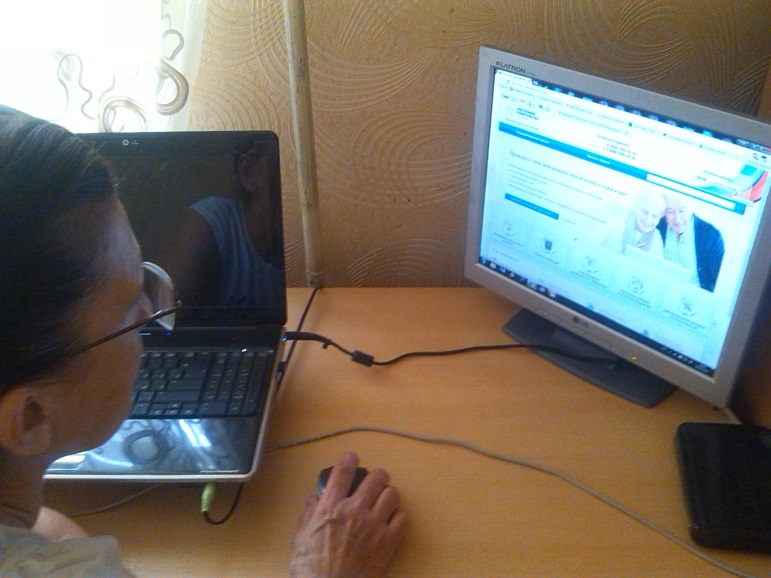 Шаг 3
Я показал ей https://ru.wikipedia.org  в этой энциклопедии она сможет найти, любую интересующую ее информацию.
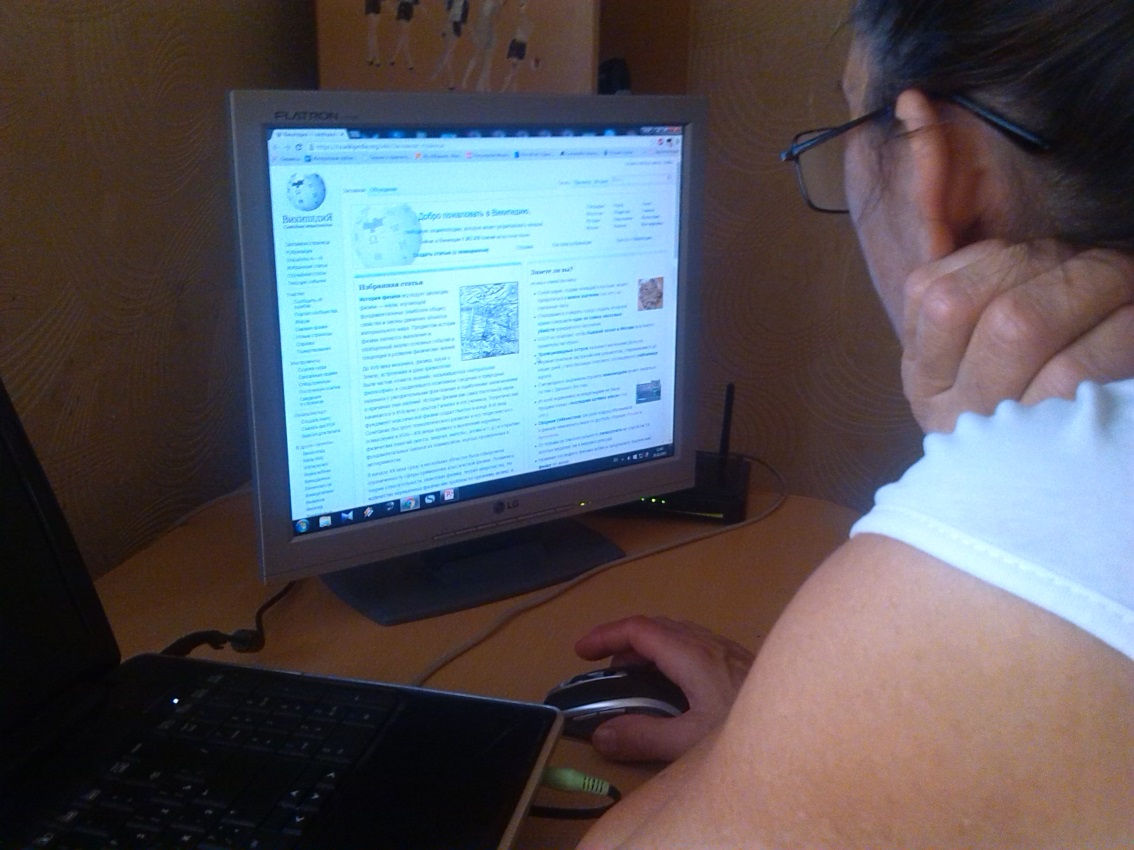 Шаг 4
Я показал ей известные социальные сети: Facebook, Twitter, Одноклассники и Вконтакте. Она захотела зарегистрироваться в Одноклассниках, потому что  там она нашла много своих знакомых с которыми давно не общалась.
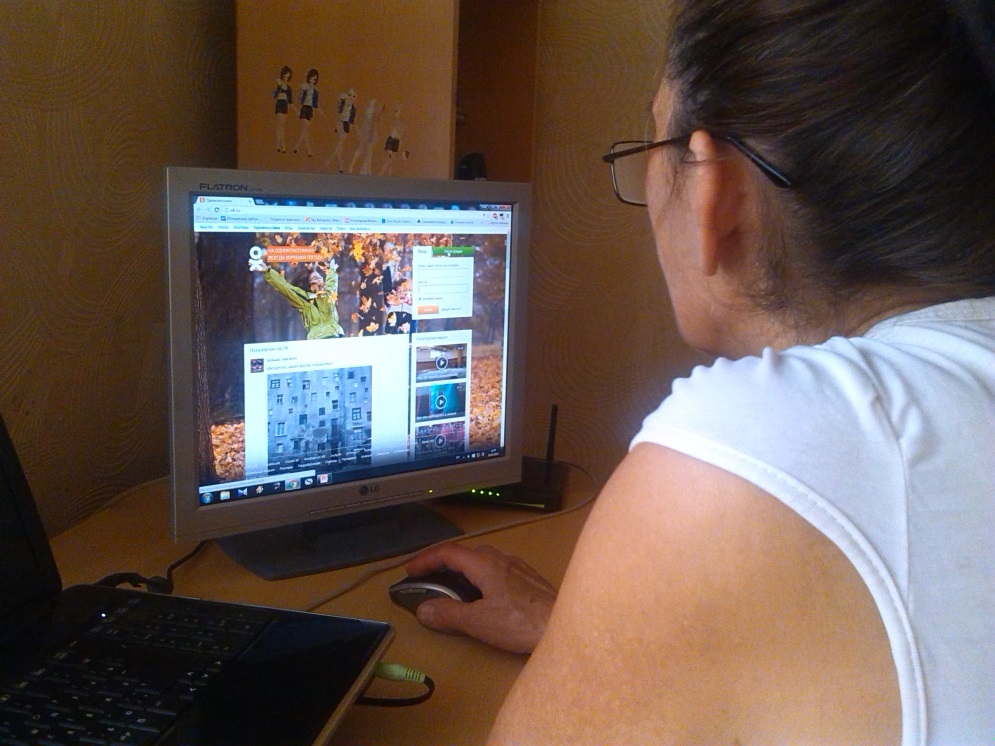 Итог
Бабушке очень понравилось использовать интернет, она узнала насколько он упрощает жизнь  и помогает в повседневных делах.







                                                                          Подготовил: Андреев Илья